～働き方改革関連法および労働時間等に関する講習会～
長時間労働の削減に係る好事例、具体的取組等
小田原労働基準監督署　労働時間相談・支援班
長時間労働の削減に係る好事例１
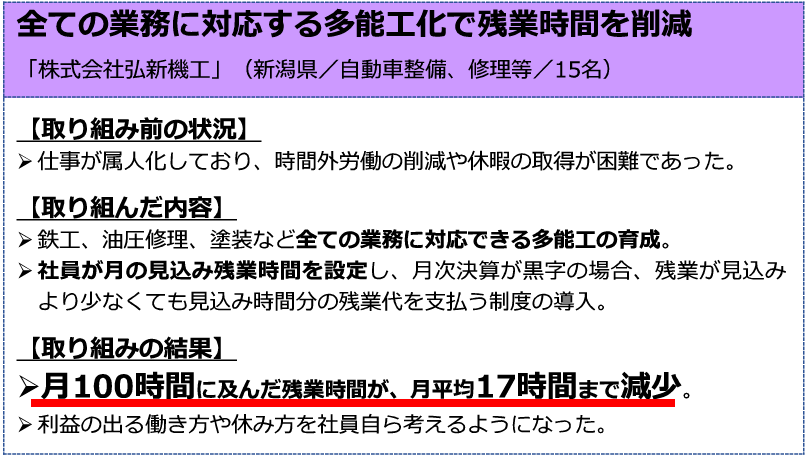 長時間労働の削減に係る好事例２
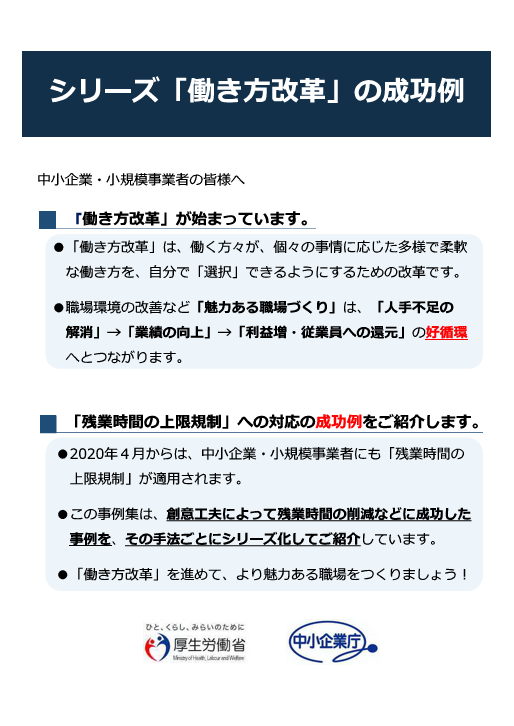 ー好事例集ー
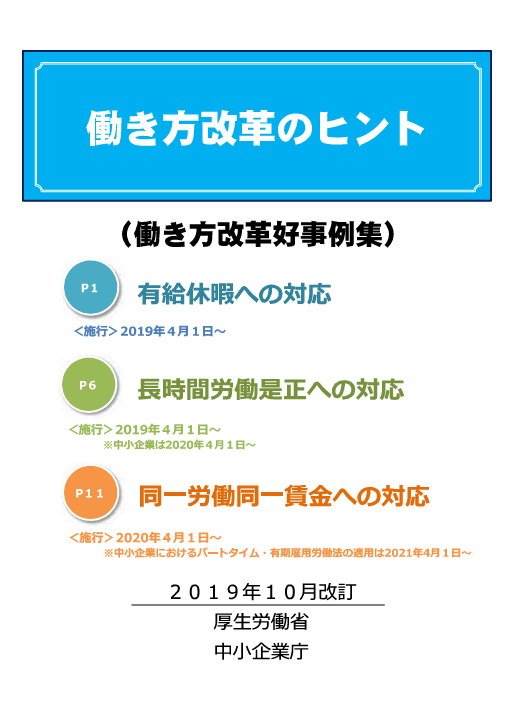 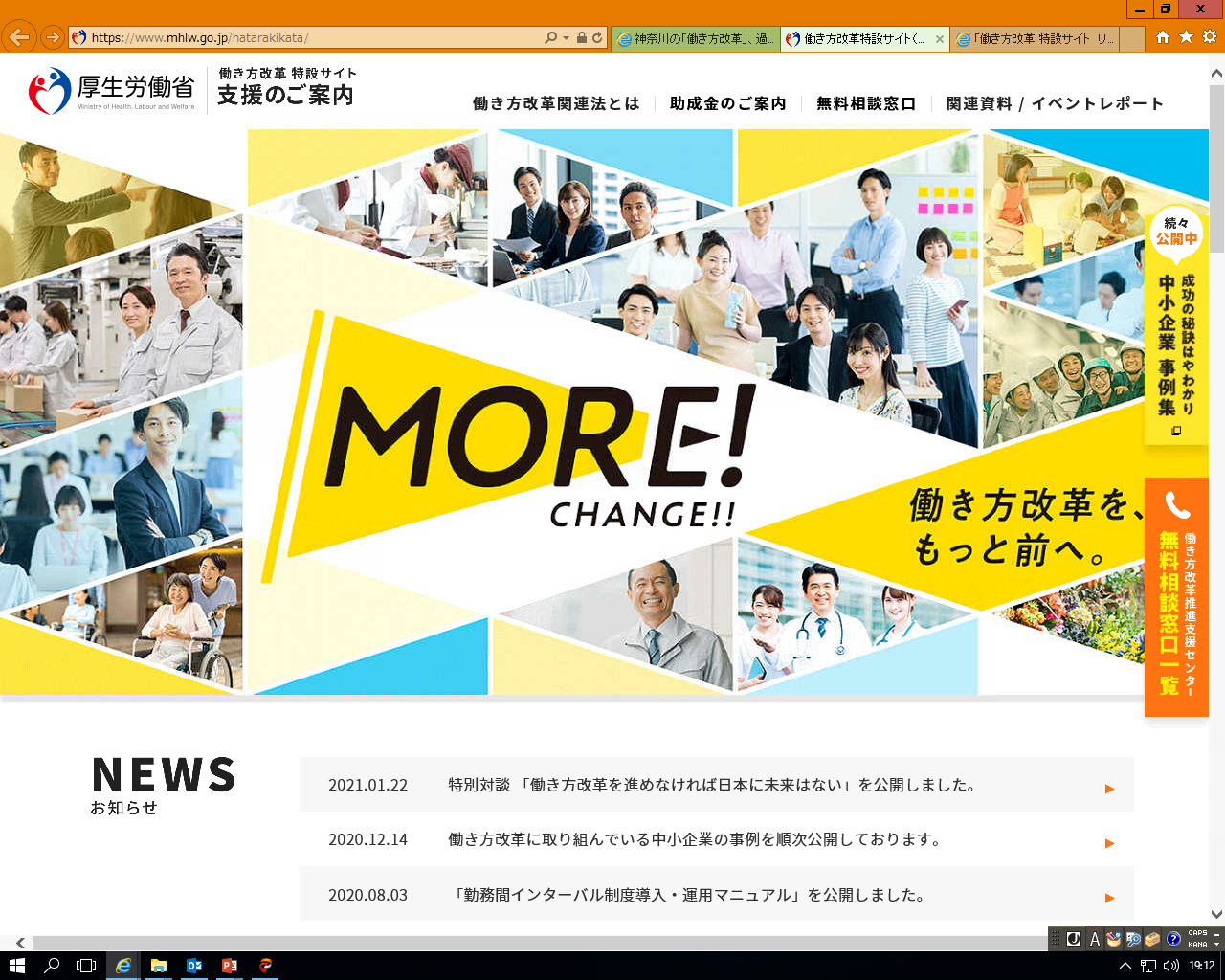 労働時間設定改善法改正勤務間インターバル制度
働き方改革推進支援助成金
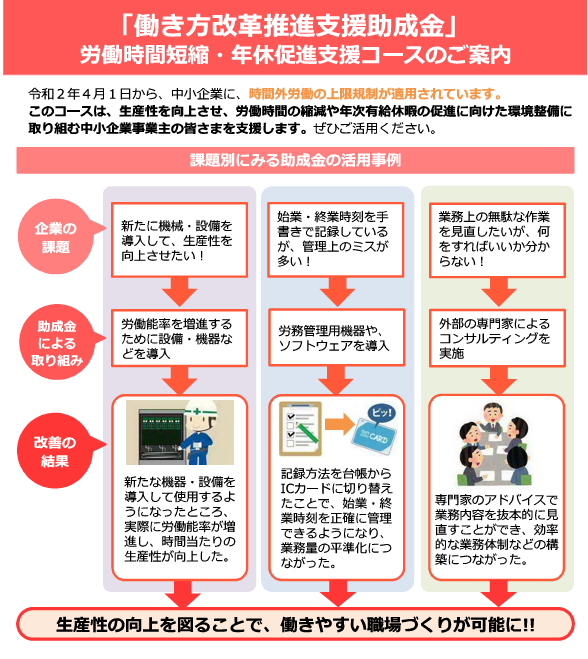 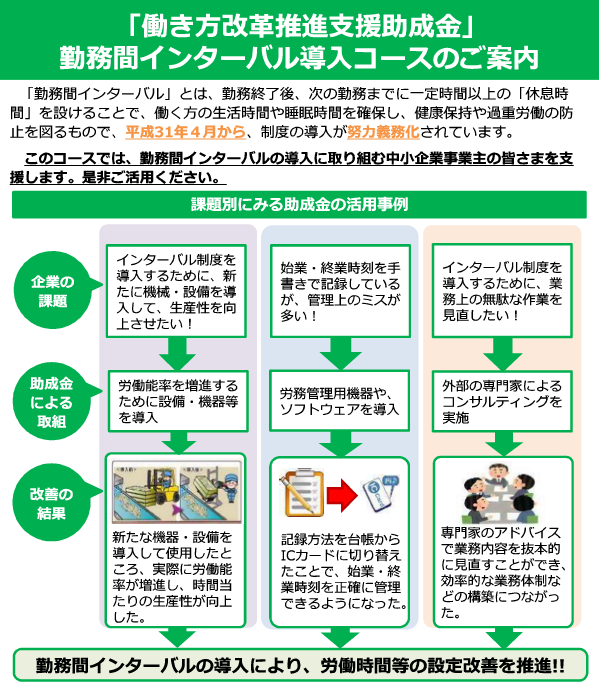 業務改善助成金
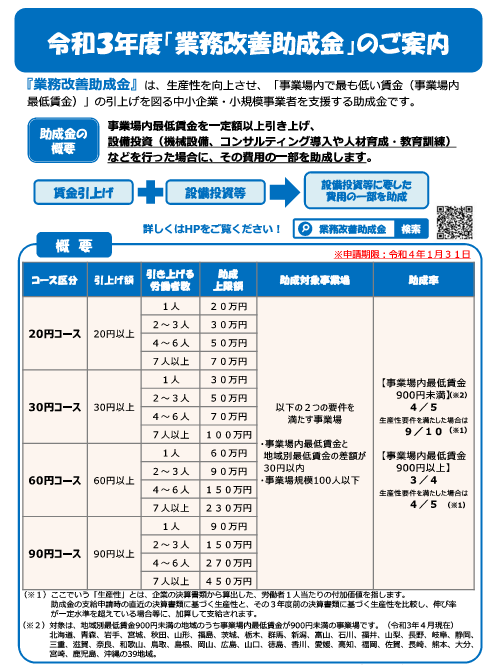 働き方改革推進支援センター
「スタートアップ労働条件」
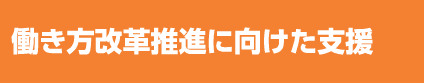 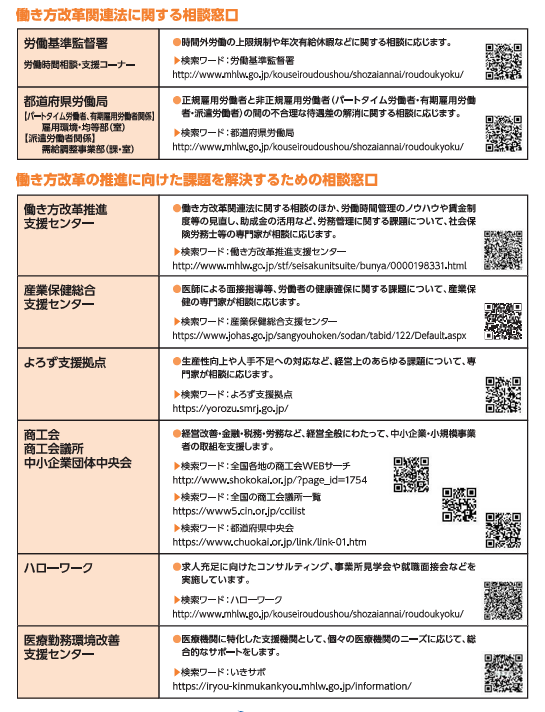 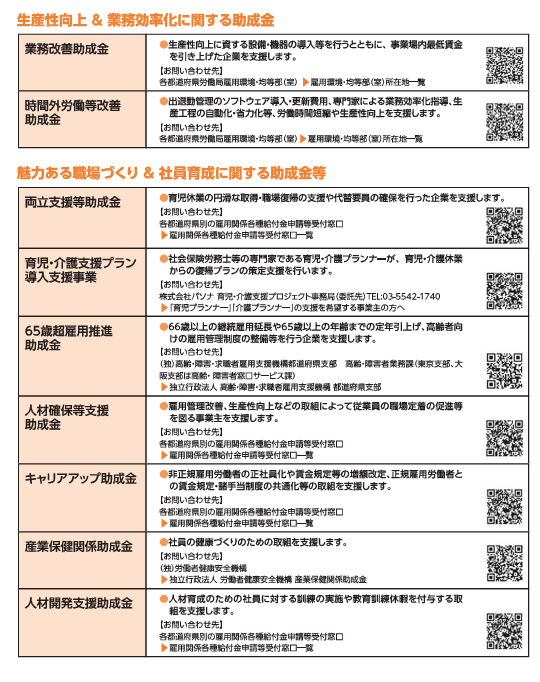